Уважаемые родители, 
приглашаем вас посмотреть чем и с помощью чего мы занимаемся с детьми в логопедическом кабинете учителя-логопеда групп компенсирующей направленности Смелой Ольги Васильевны
Добро пожаловать!
Кто со звуками не дружит,
С лексикой, грамматикой  беда -
Логопеды приглашают:
Приходите все сюда!
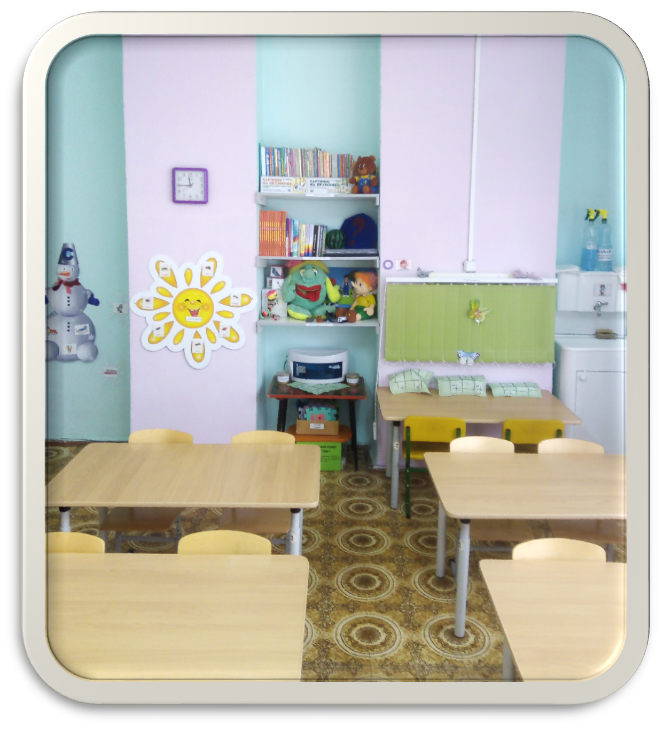 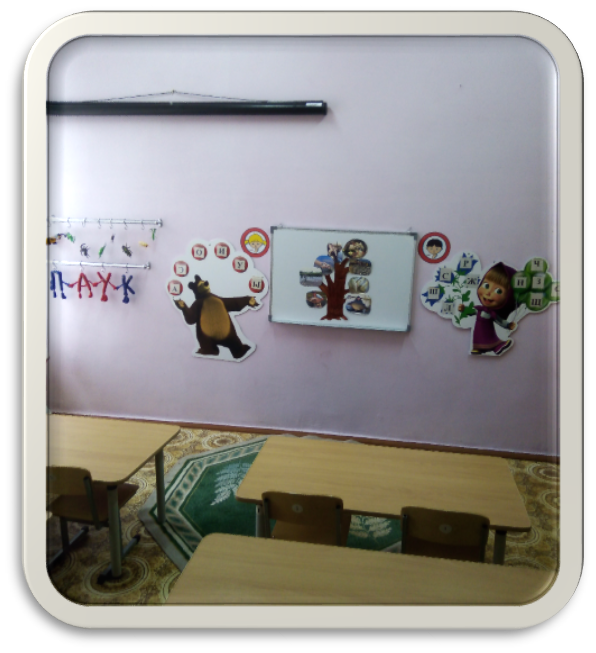 Центр информационно-компьютерных технологийДиски.
Компьютерных игр создано немало,
Чтобы детям интереснее обучаться стало.
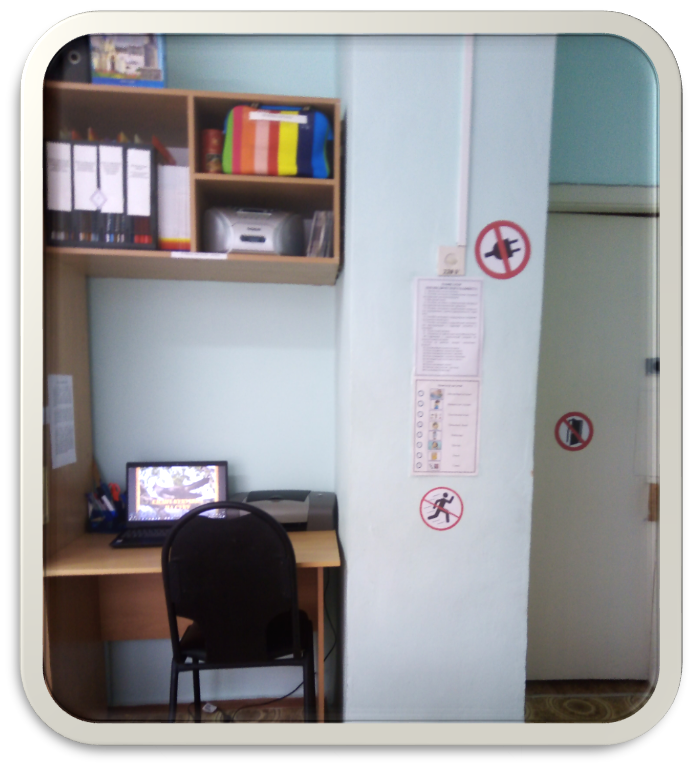 Центр коррекции произношения звуков
На уроки к логопеду,Я вприпрыжку побегу,Ведь учительнице строгойПоказать язык смогу.
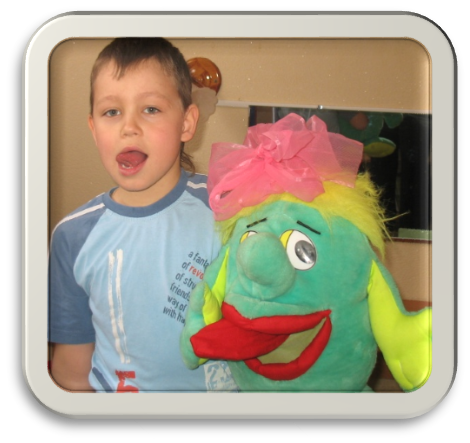 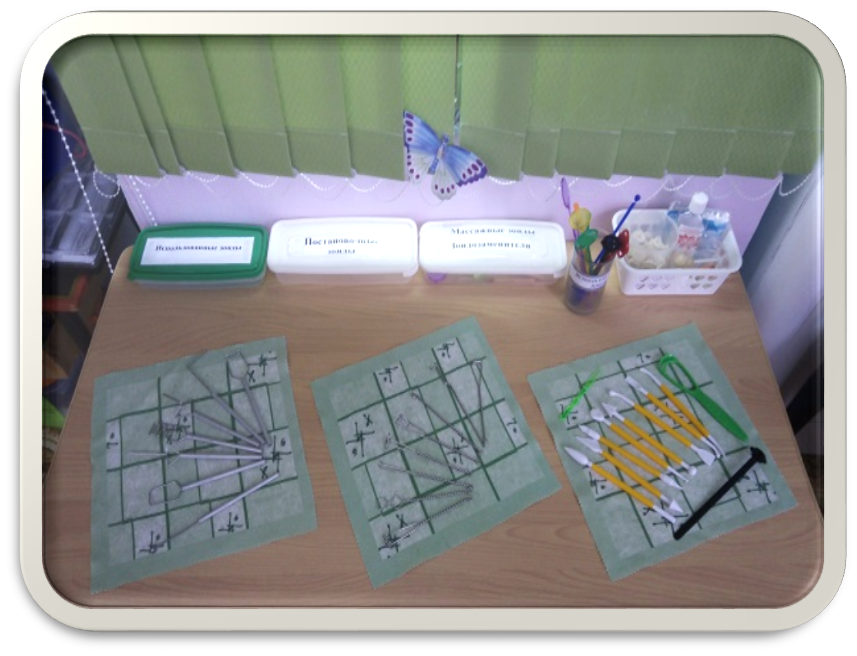 Чтоб красиво говорить,
Надо с зондами дружить!
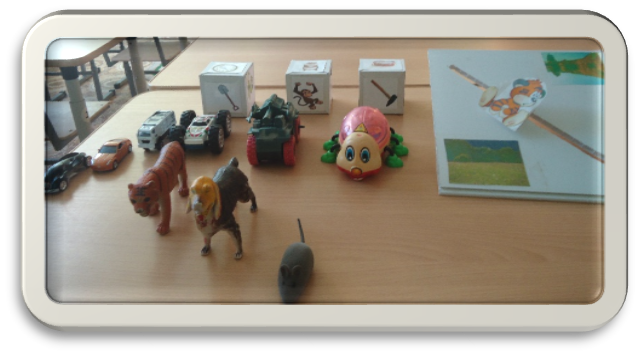 Центр формирования фонематических процессов
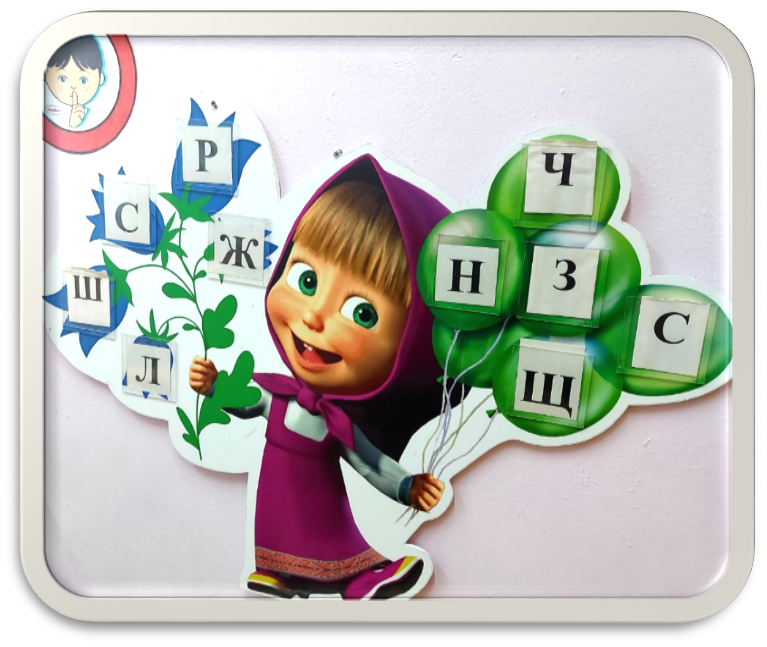 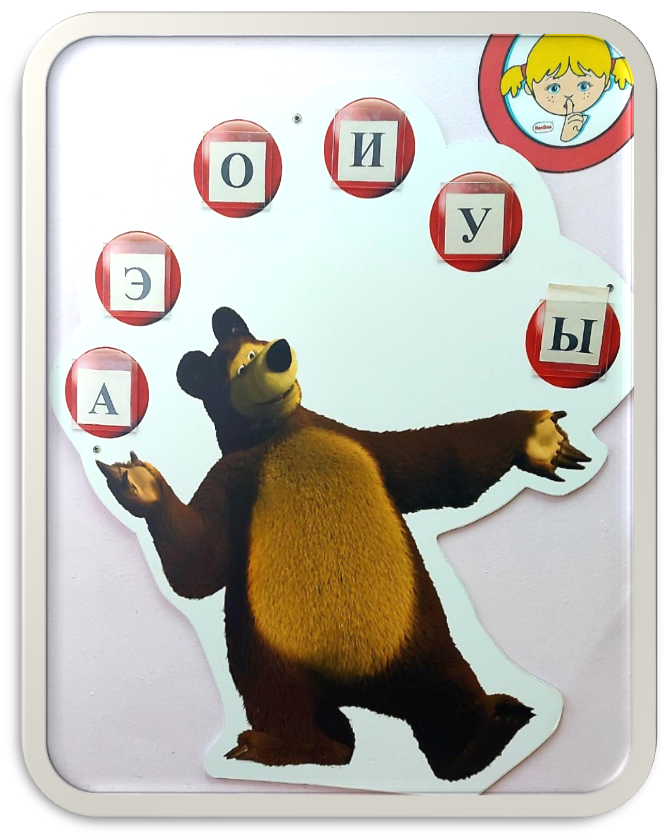 01
Я спрятал машины, 
Играть не хочу.
Я слушаю звуки 
И буквы учу!
Центр формирования фонематических процессов
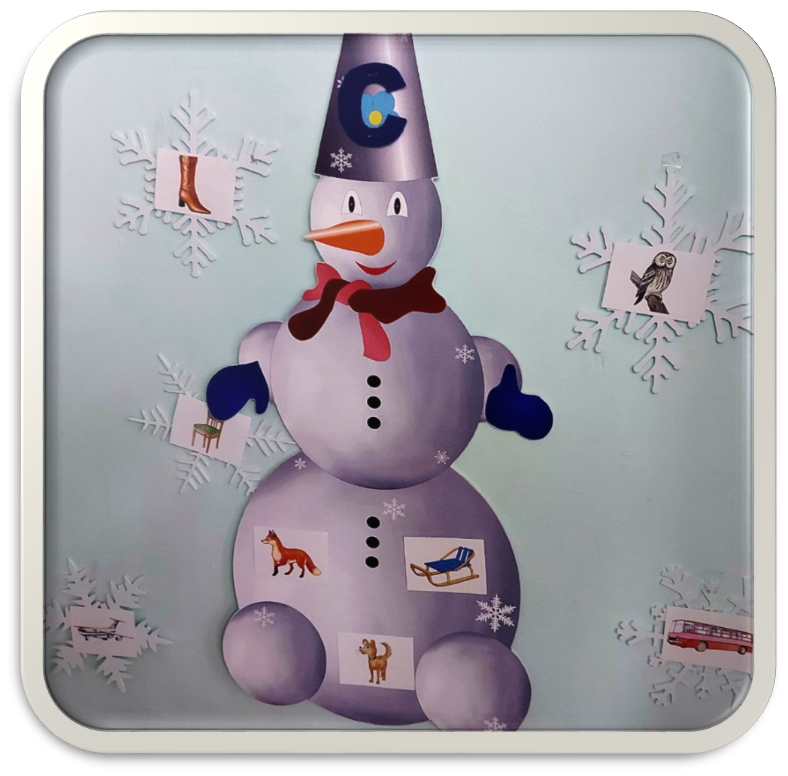 Наш веселый Снеговик, 
Звуки прятать — озорник,
Он вам их не скажет,
Картиночки покажет.
01
Центр коррекции лексико-грамматических категорий
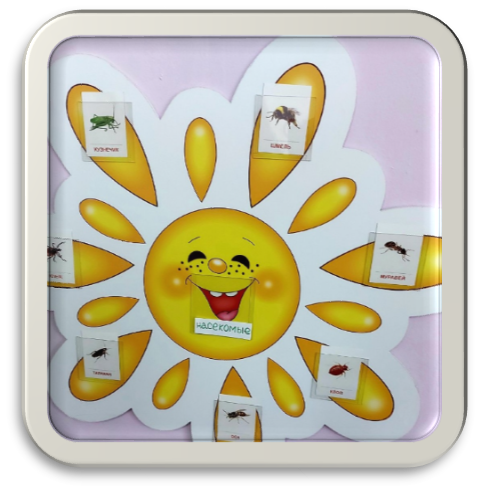 -
Хорошо будем учиться,Без ошибок говорить,А для этого нам нужноВсе предлоги повторить.
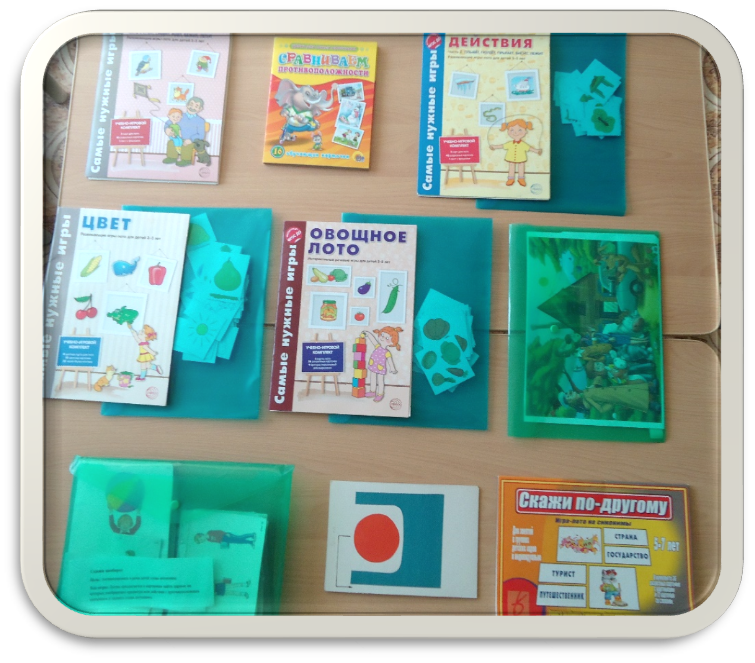 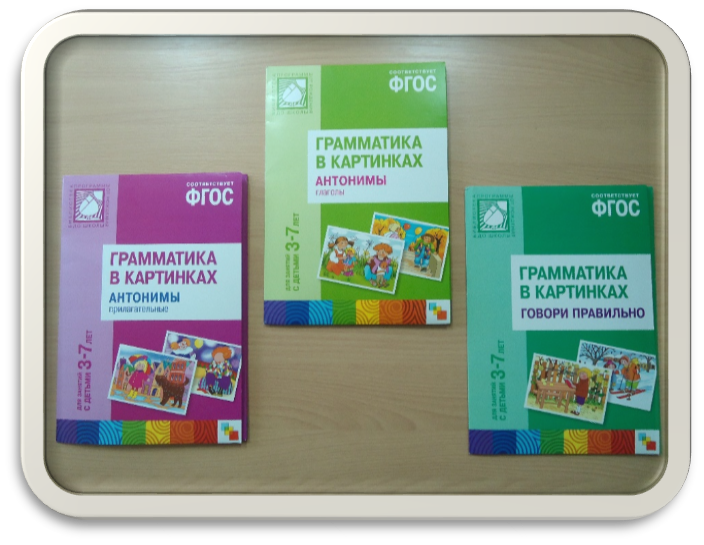 Центр коррекции лексико-грамматических категорий
-
Вот вам морковка,
Красная головка,
Хвостик зеленый,
Вот вам и репка,
И огурчик крепкий
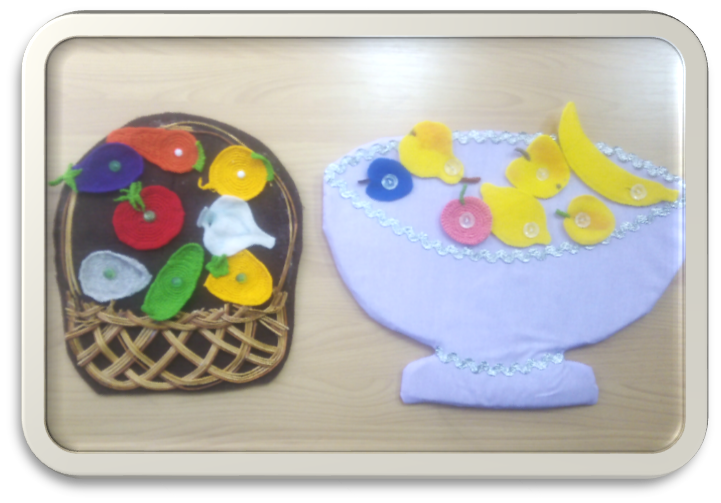 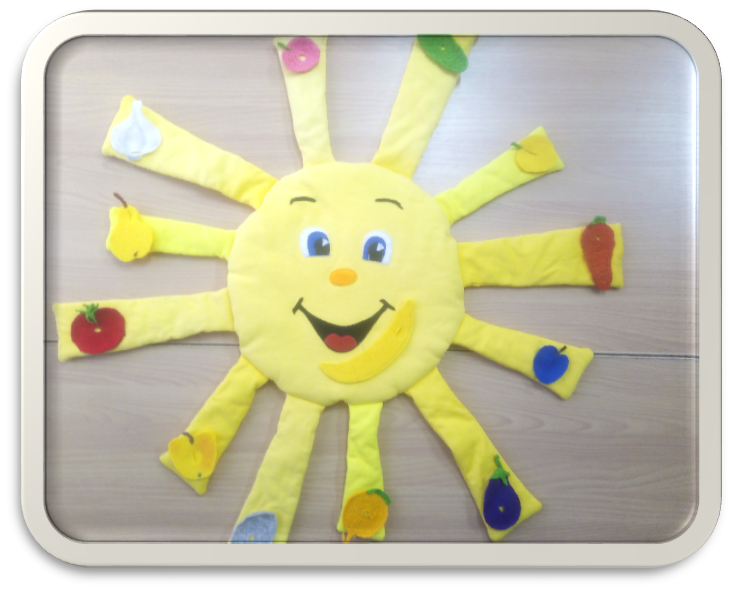 Центр развития связной речи
Чтобы  в школе за ответы  5 получать,
В саду надо учиться рассказы составлять.
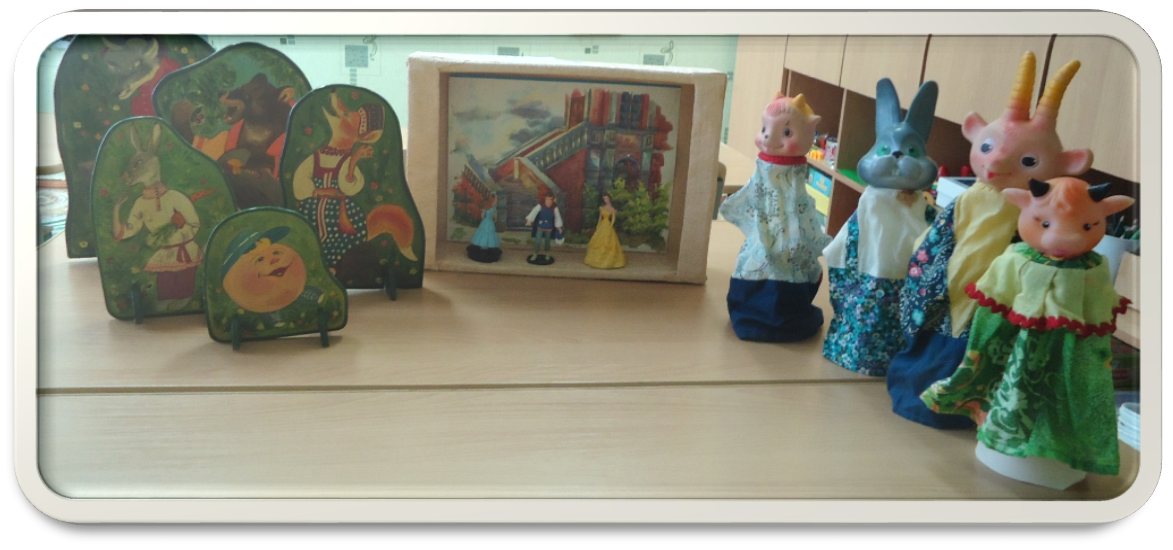 -
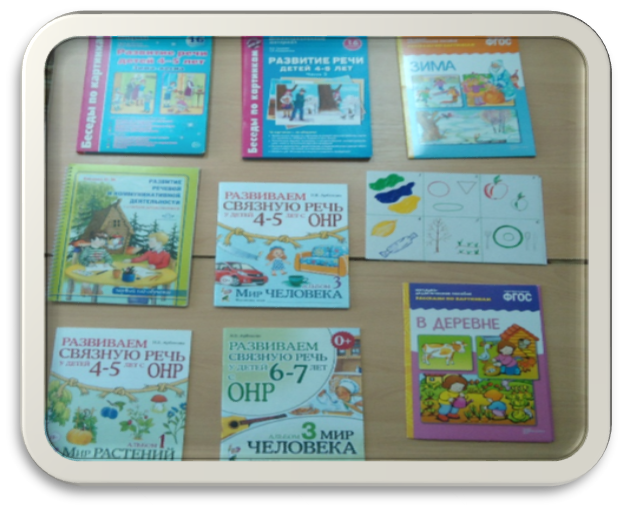 Центр предупреждения и коррекции дислексии и дисграфии.
Много с буквами хлопот,
Уж такой они народ…
Но, когда с умом, толково
Их поставишь в чёткий ряд,
Превратятся буквы в слово
И – с тобой заговорят!
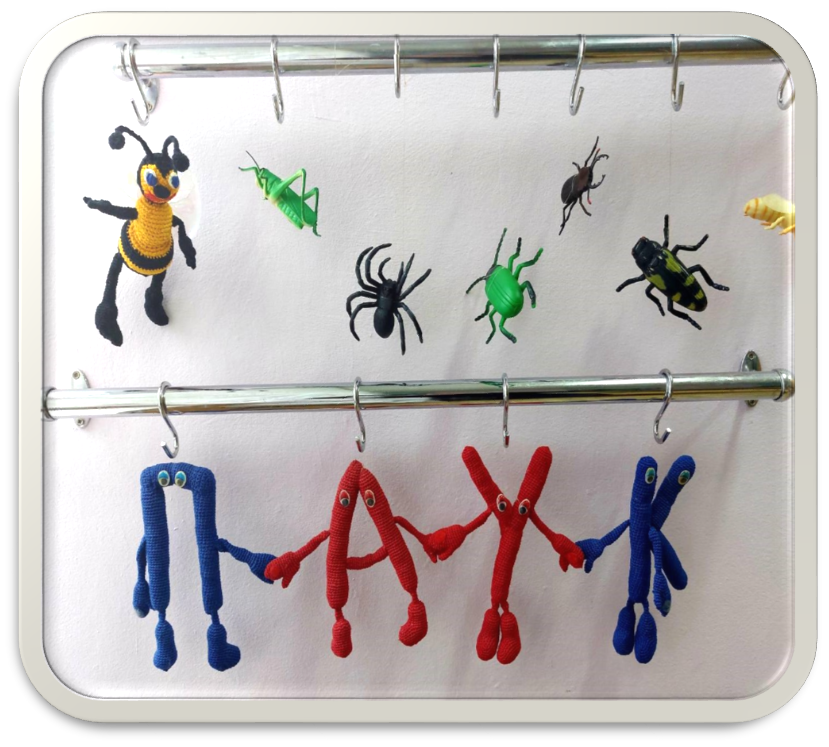 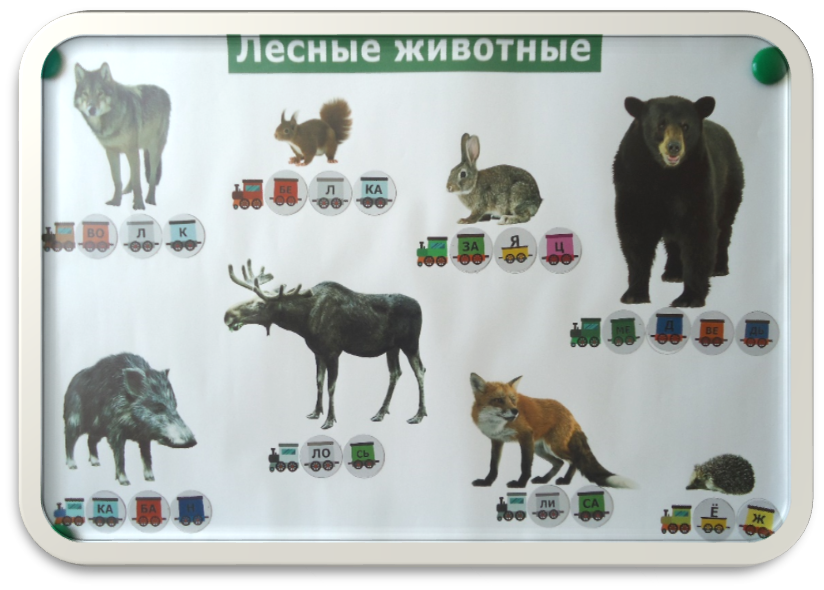 Центр обследования слуха
Если ребёнок звуки неправильно говорит ,
И за речью не следит.
Логопед проверит,
Слышит он или нет
Это важный ответ.
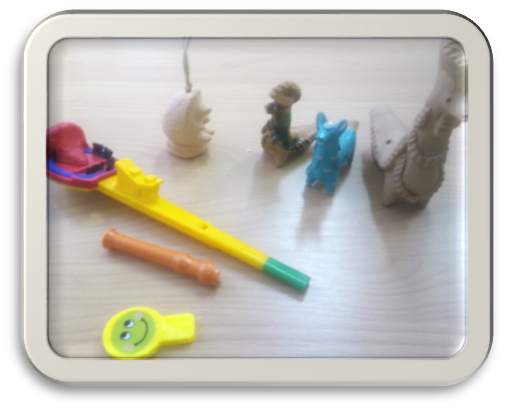 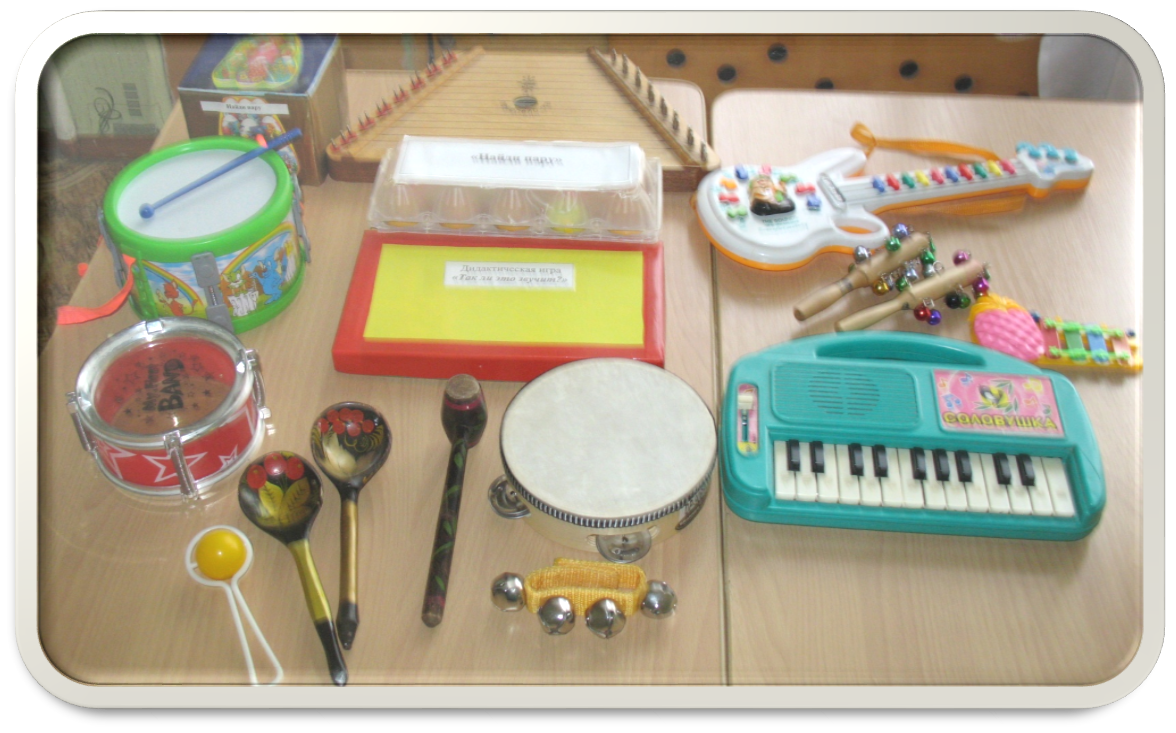 Речевые и настольные игры
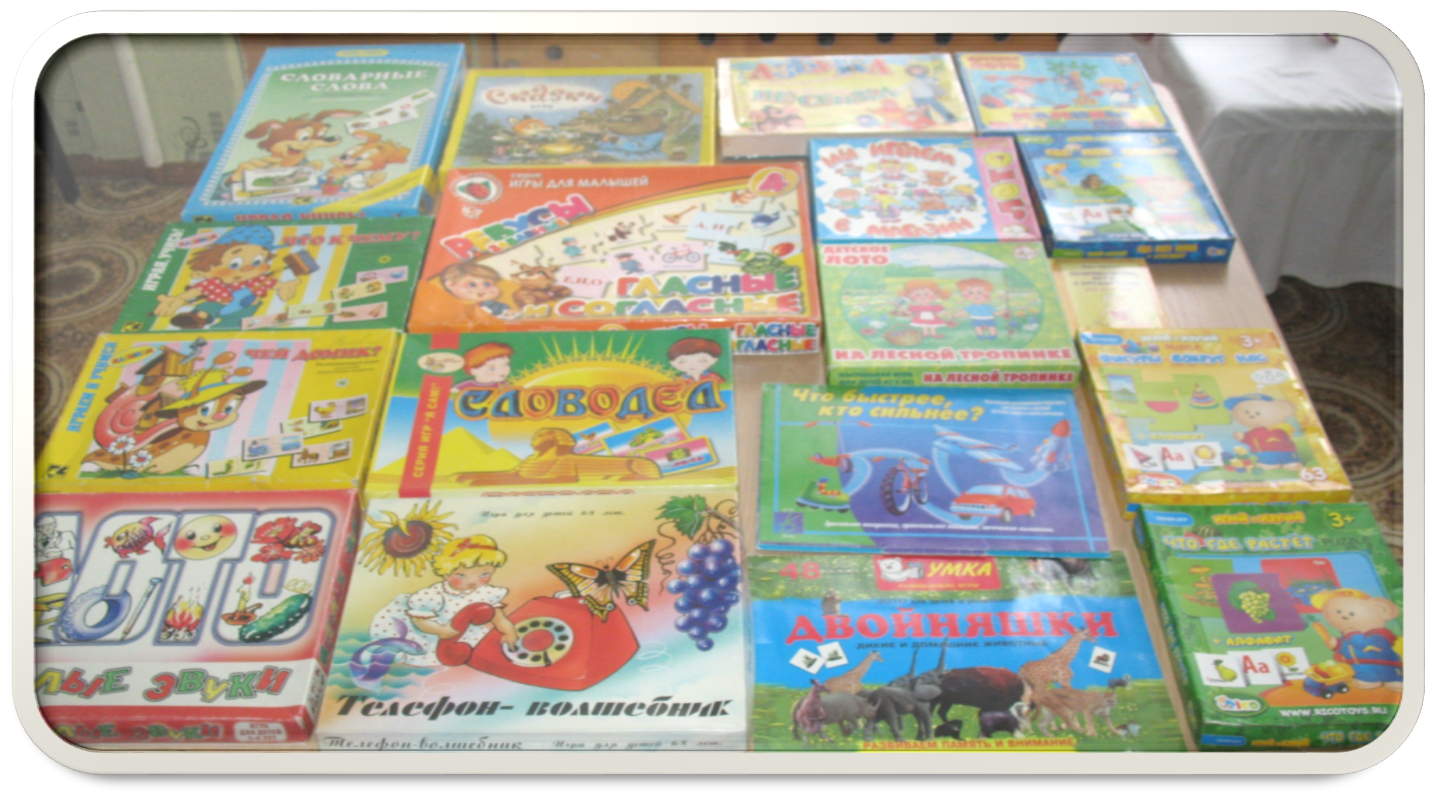 Центр развития мелкой моторики
Чтобы правильно  начать говорить,
Нужно  пальцами умело шевелить.
Чтоб красиво нам писать,
Пальцы нужно развивать.
Выпрямлять их и сгибать,
Шнуровать, перебирать.
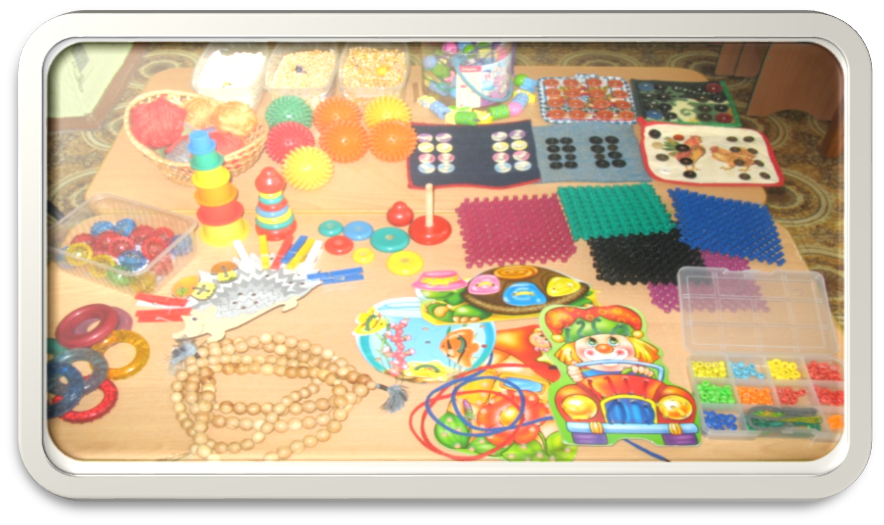 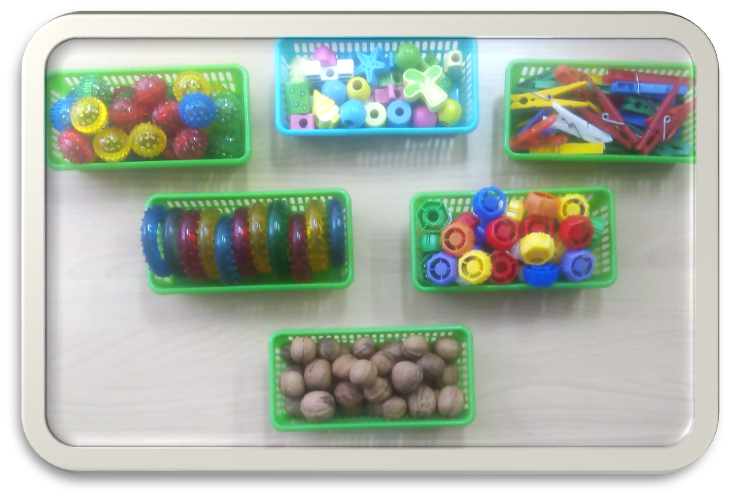 Центр развития мелкой моторики
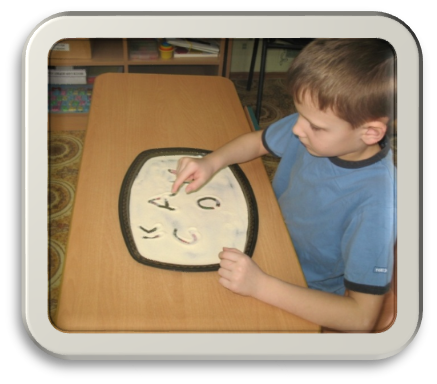 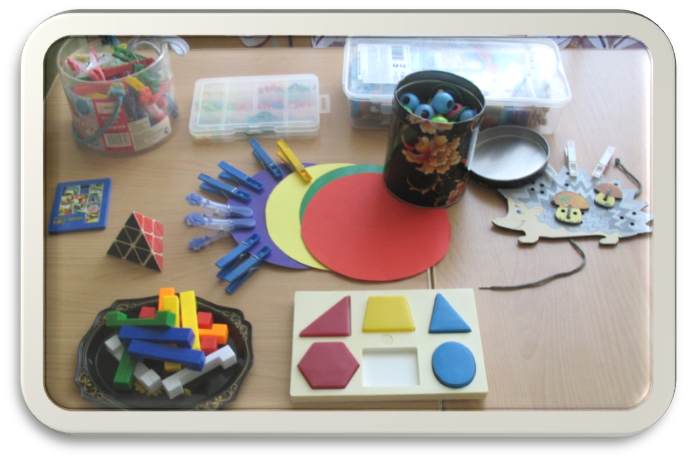 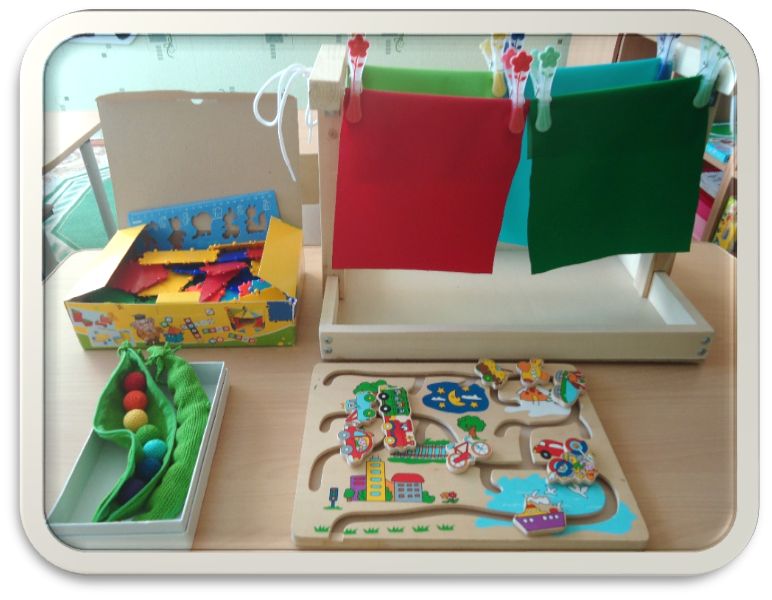 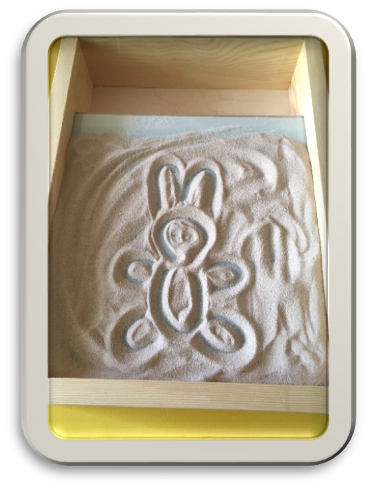 Центр развития дыхания
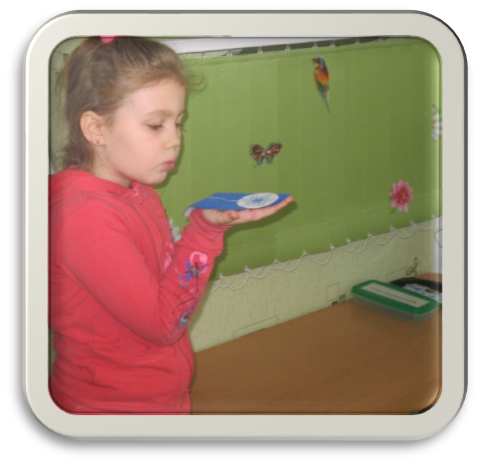 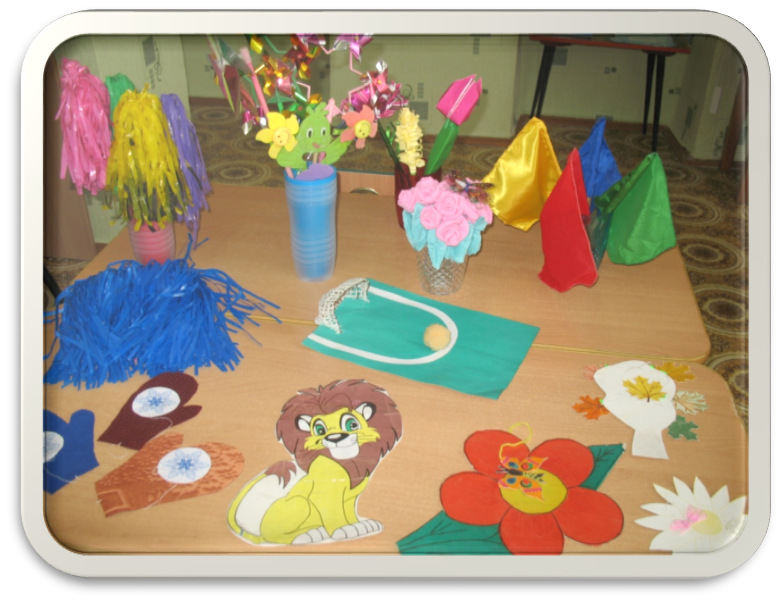 .
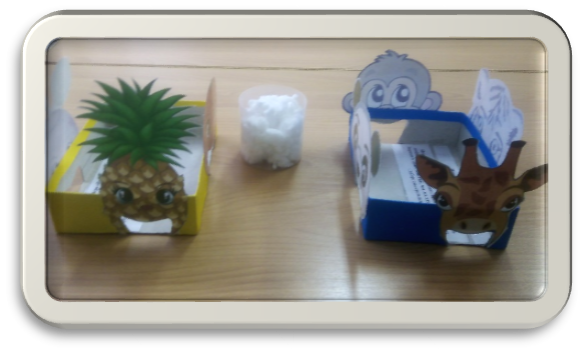 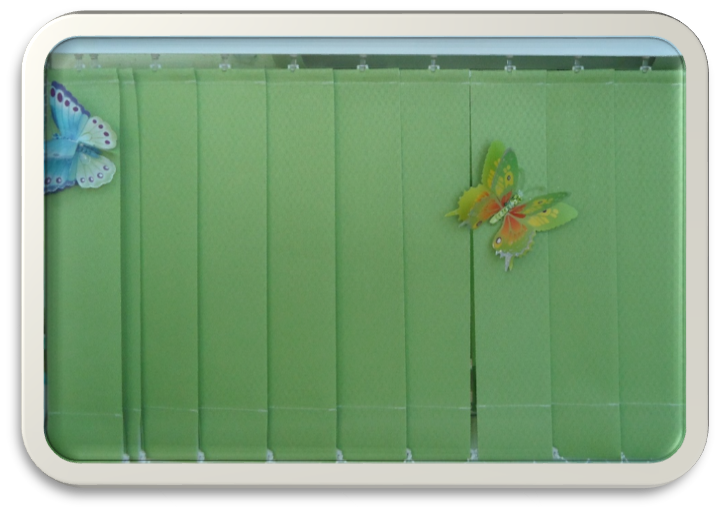 Вот подует ветерок на цветы,И задвигаются  их лепестки,С ветерочком  сыграю в футбол,
И задую в ворота я гол !
Массажная зона
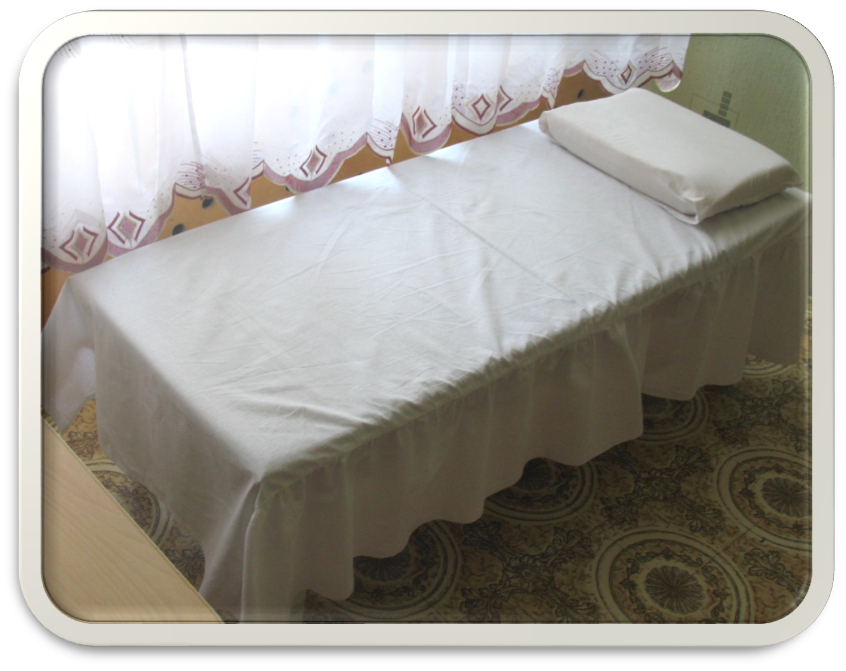 Егор слишком напряжён,
 Или просто раздражён.
Соня  очень уж расслаблена, 
И помочь им задача поставлена.
Мышцы в норму привести массаж поможет
Никакой другой приём так помочь не сможет!
Приглашение!
ПРИГЛАШАЕМ В ГОСТИ К НАМ,
БУДЕМ ОЧЕНЬ РАДЫ ВАМ!
Для занятий  всё найдется в тот же час,
Потому что всё систематизировано у нас.
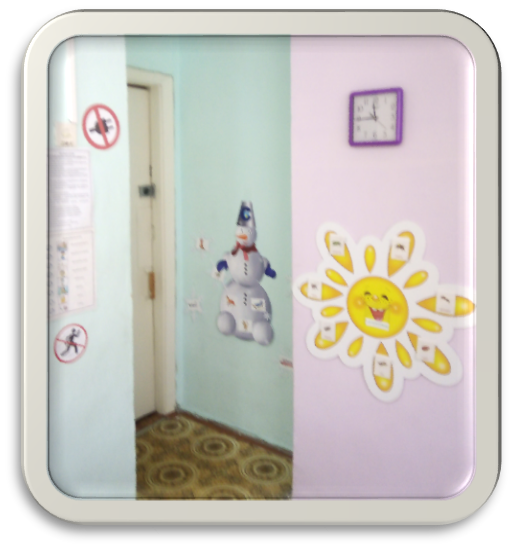 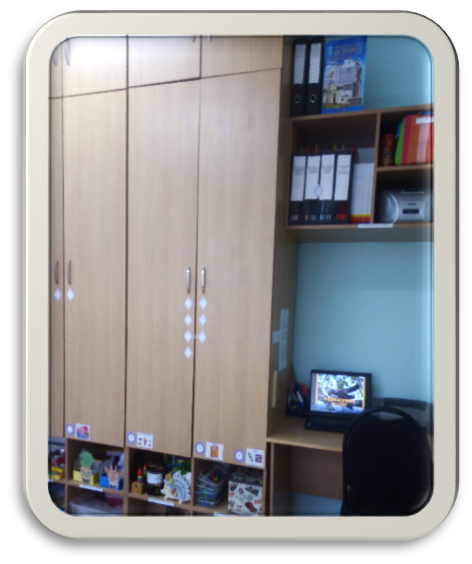 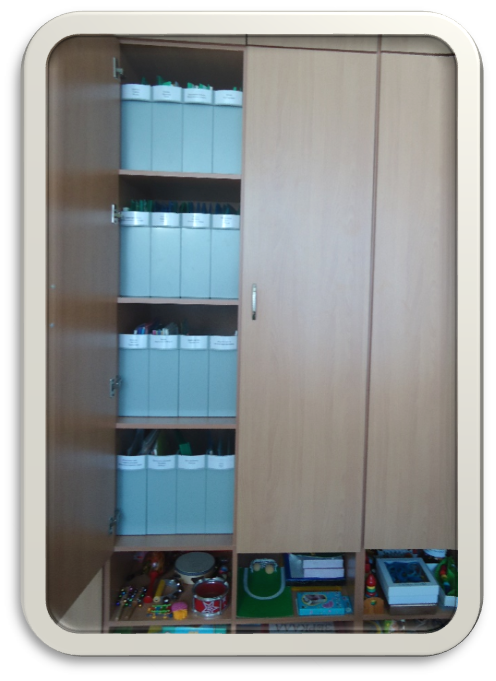 Спасибо за внимание!